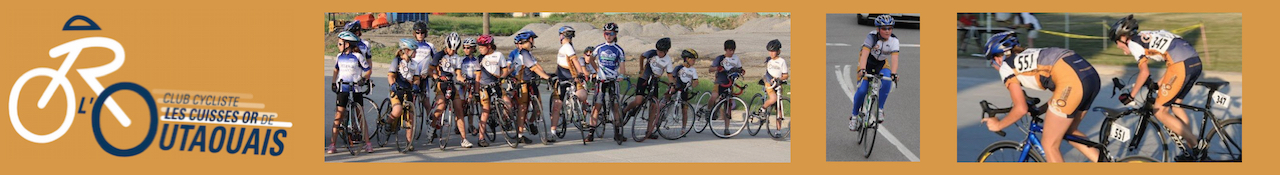 Saison 2022

Soirée d’information
Mot de bienvenue
Présentation du conseil d’administration
Sylvain Blais – Président
Emilie L’Heureux – Trésorière
Sylvain Dault-Lagacé – Administrateur
Louis-Philip Arsenault – Administrateur
Véronique Tardif – Administratrice
Joanne Ayotte – Administratrice
Présentation des entraîneurs
Entraineur-chef:
Sylvain Blais
Minime – Cadet: 
Sylvain Blais et Nicolas Girard
Pee-wee – Atôme et bibite
Louis-Philip et Ariane Arsenault, Mario Sweeney, Alexi Boutin
Philosophie et approche du Club Cycliste Les Cuisses Or de l’Outaouais
Rendre la pratique du vélo la plus agréable possible et sécuritaire pour tous
Développer de jeunes cyclistes pour aujourd’hui et pour la vie
Respect
Plaisir
Dépassement de soi
Code d’éthique du cycliste
Communication
Site web www.cuissesor.ca
Facebook https://www.facebook.com/cuissesor/
Courriel
Téléphone à jour pour fin de sécurité
Si un entrainement devait être annulé pour des raisons climatiques ou autres, nous allons publier un communiqué avant 16h30-17h le jour de l’entrainement.
Programme de la saison
Entraînements:
Lundi (18h30 à 20h)
Mercredi ou jeudi (18h30 à 20h)
Sorties supplémentaires – Dimanche (à déterminer)
Date de début: 25 avril au 25 août (PW à Cadet)
Date de début: 9 mai au 25 août (Bibitte et Atome)
Vacances d’été: Aviser votre entraîneur de vos absences
Pas d’entrainement la semaine du 25 juillet (JQ 2022)
Horaire 
Ponctualité (15 mins avant les entraînements et 1 heure avant une course)
Points de rencontre (semaines 25 avril et 2 mai)
Points de rencontre (semaines 9 mai et +)
Groupes et niveaux
U9 (2014-2017)
U11 (2012-2013)
U13 (2010-2011)
U15 – U17 (2006 – 2009)

Formation des groupes selon l’âge, les habiletés et les  capacités
Programme d’un entrainement
Technique de base

Importance des parents accompagnateurs
Compétitions régionales
3 types de compétitions:
Critérium (U9 à U17)
Contre-la-montre (U13 à U17)
Jeux d’habiletés (U9 à U13)
Sécurité à 100%
Détails des endroits et heures de départ sur le site
Déroulement d’une course
Volontaires demandés – pour la réussite d’une épreuve amusante pour les jeunes (sécurité, premiers soins, aide aux commissaires, nettoyage, photos)
Compétitions Coupe Québec
Coupe du Québec est constituée de 5 courses par étapes: Laval, Gatineau, Alma, Abitibi, Boucherville
Chaque étape comporte 3 épreuves (différences selon les groupes d’âge
Finale Cote de Beaupré
Déroulement
Encadrement des cyclistes
[Speaker Notes: Le secteur route et piste de la FQSC compte une série Coupe du Québec sur route, soit la Coupe du Québec Espoir Apogée  (pee-wee (H, F), minime (H et F) et cadet (H, F).
Cette Coupe du Québec est constituée de cinq courses par étapes, comportant chacune trois des quatre épreuves suivantes, selon les catégories :
course sur route;
CLM individuel;
critérium;
jeu d’adresse.
Sprint parallèle
Les jeunes de la catégorie Bibite participent également à la Coupe du Québec Espoir et ont deux épreuves (jeu d’adresse et critérium), sans toutefois être considérés au niveau du Classement de la Coupe du Québec.
Vous pouvez obtenir plus de détails sur la Coupe du Québec Apogée sous l'onglet événement.]
Équipements
Obligatoires:
Casque de vélo 
Gants de vélo
Bouteille d’eau – attention aux boissons énergétiques
Masque 
Sac de type Ziploc contenant (gant latex et bouteille de gel à base d’alcool (type Purell) et la feuille des informations en cas d’urgence (http://cuissesor.ca/wp-content/uploads/2020/02/Cuisses-or-Fiche-urgence-2020.pdf )
Suggérés:
Vêtements appropriés (idéalement ceux du club)
Pédales à clip 
Vélo pour la compétition
Ratio  - gears
Consignes sanitaires
On demande aux parents et aux athlètes d’auto-évaluer leur état de santé avant de se déplacer sur le lieu de pratique. Si vous avez des symptômes de la COVID-19*, de la grippe ou du rhume, ne pas vous rendre sur place et consulter les services santé. Informer le club rapidement. 
Les athlètes devront appliquer les mesures de distanciation physique en vigueur (2 mètres).  Aucun rassemblement.  On se doit de respecter la distanciation physique pour la sécurité de tous. 
Les athlètes-cyclistes devront s’organiser pour être en autosuffisance pour la période d’entraînement (pas de prêt de matériel, gourde d’eau personnelle ou autre). 
Chaque athlète devra avoir dans son sac de selle une paire de gants en latex ainsi qu'une bouteille de gel à base d’alcool (type Purell).
Les points de ralliement de chaque groupe seront bien identifiés et éloignés les uns des autres (stationnements différents). Les rassemblements, lors des explications, se feront en demi-cercle afin de favoriser la distanciation physique et le respect de deux mètres entre chacun.
Un maximum de 8 athlètes par groupe-encadreur. Les pelotons devront rouler en file indienne en respectant la distanciation physique en vigueur (2 mètres).
Symptômes de la COVID-19 sont : fièvre, apparition ou aggravation d’une toux, difficultés respiratoires ou perte soudaine de l’odorat sans congestion nasale, avec ou sans perte de goût.  
D’autres symptômes peuvent aussi apparaître comme un mal de gorge, un mal de tête, de la douleur musculaire, une fatigue intense, une perte importante de l’appétit et de la diarrhée. Les symptômes peuvent être légers ou plus sévères comme ceux associés à la pneumonie.
Nutrition
Performance
Programme ciblant les athlètes voulant augmenter leur performance ainsi qu’une participation au Jeux du Québec en 2022.
5-6 entraînements par semaine (incluant ceux du lundi et mercredi ou jeudi )
CLM (Ottawa Bicycle Club)
Entraînements samedi et dimanche 
Entraînements de semaine après la fin des classes en juin
Questions
Implication des parents dans le club